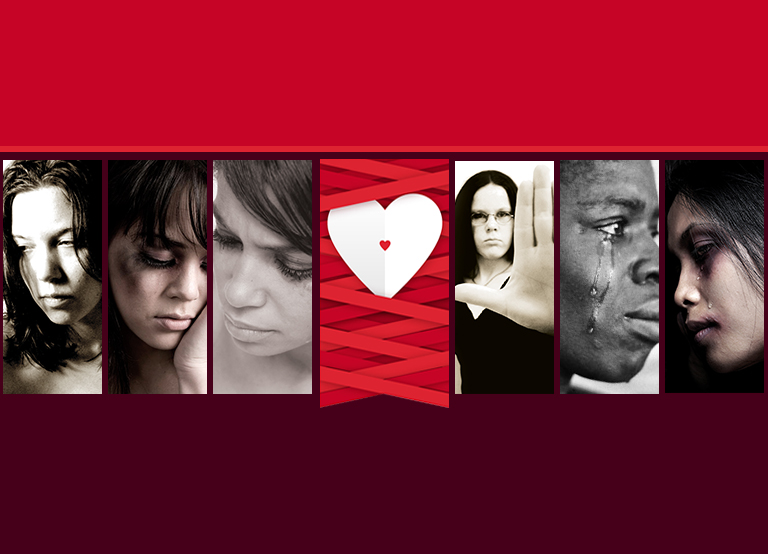 L'amour au foyer Journée d’emphase enditnow (ça suffit)
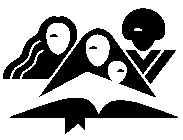 Écrit par 
Dr. Julian Melgosa 
Conférence Générale des Adventistes du Septième Jour 
DÉPARTEMENT DES MINISTÈRES DE LA FEMME
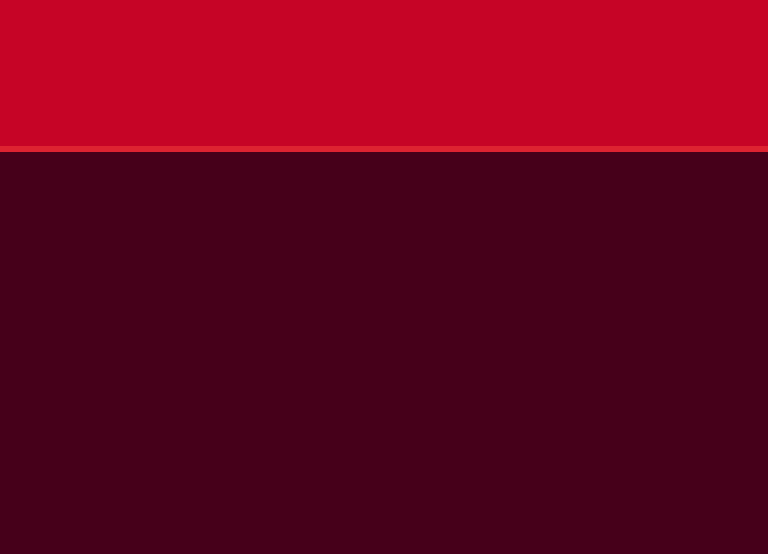 ÉPHÉSIENS 5: 28-29
C'est ainsi que les maris doivent aimer leurs femmes comme leurs propres corps. Celui qui aime sa femme s'aime lui-même. Car jamais personne n'a haï sa propre chair; mais il la nourrit et en prend soin, comme Christ le fait pour l'Église. (LSG)
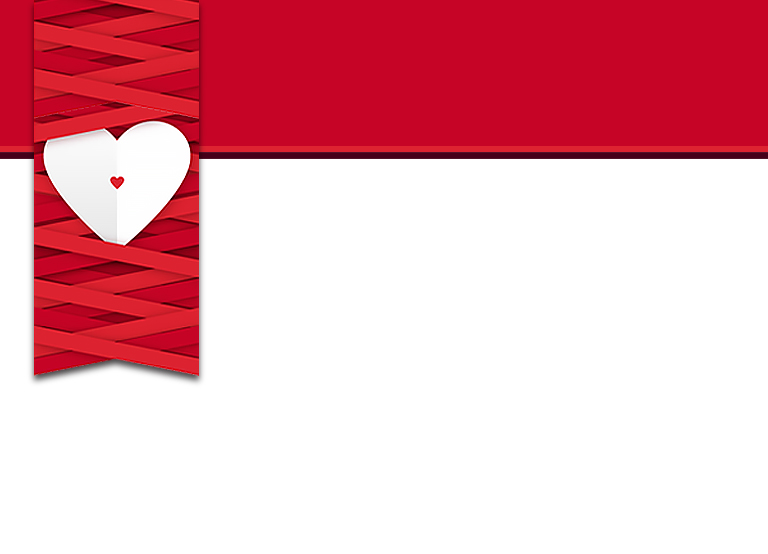 1. LE FOYER EST UN ABRI
Ta femme est comme une vigne féconde dans l'intérieur de ta maison; Tes fils sont comme des plants d'olivier, autour de ta table. Psaumes 128:3
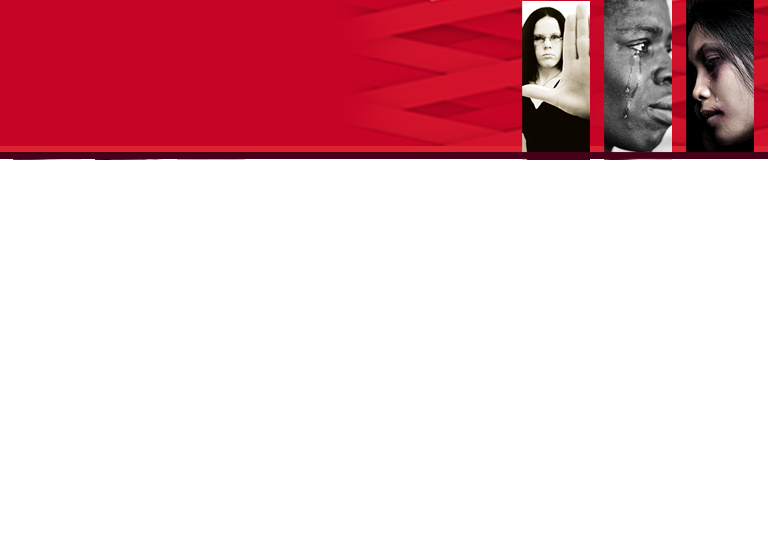 « Aux hommes mariés, j’ai reçu mission de dire ceci : C’est à votre épouse, la mère de vos enfants, que vous devez affection et respect. C’est à elle que vous devez réserver toutes vos attentions, et son bonheur doit être le sujet de vos préoccupations. »  
Le foyer chrétien, p. 324
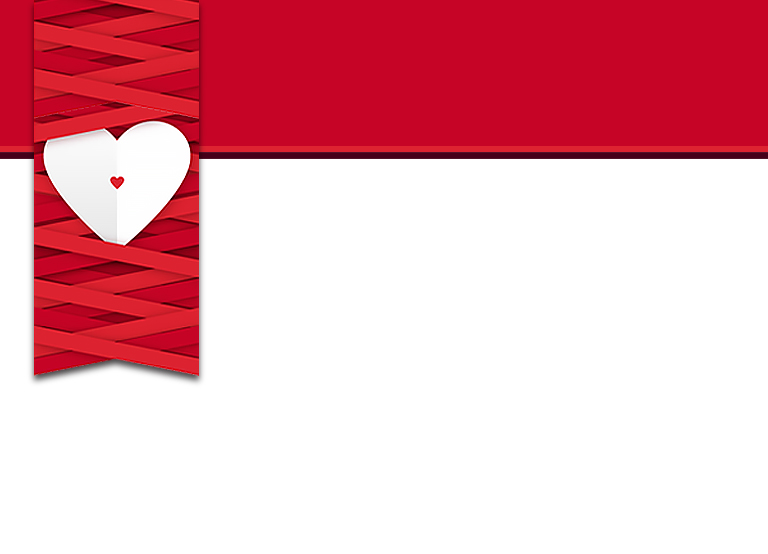 2. LE FOYER DOIT  ÊTRE UN LIEU DE SÉCURITÉ, NON DE VIOLENCE
Maris, aimez vos femmes, et ne vous aigrissez pas contre elles. 
Col. 3: 19 (LSG)
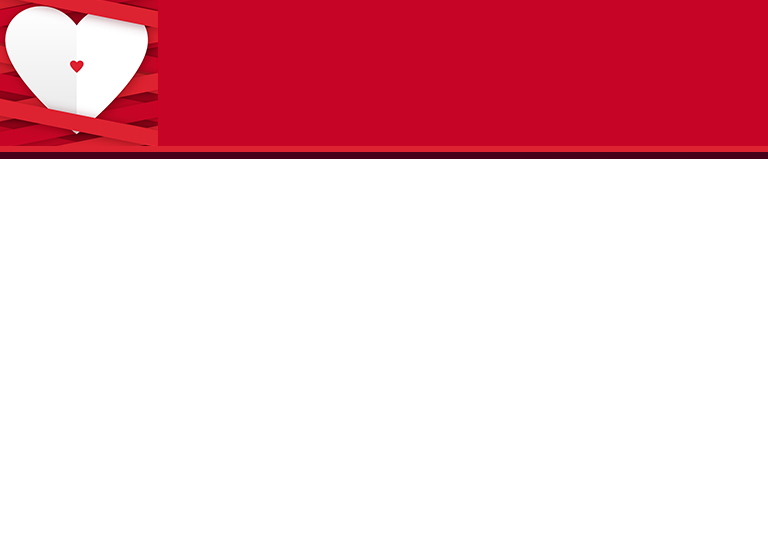 « S’il se conduit comme un époux vulgaire, dur, tapageur, égoïste, rude et dominateur, qu’il ne s’avise pas de prétendre que le mari est le chef de la femme, et que celle-ci lui doit obéissance en toutes choses ; car il n’est pas le Seigneur, et, dans le vrai sens du terme, il n’est pas le mari. »Le foyer chrétien, p. 111
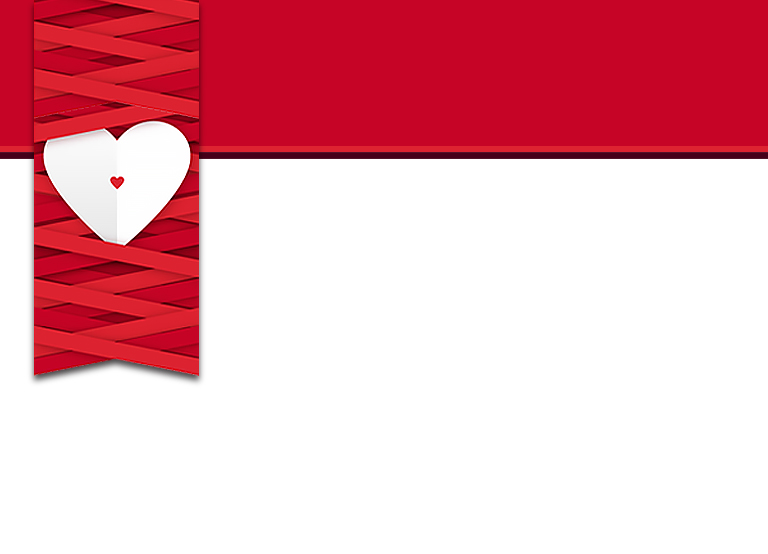 3. LE FOYER EST UNE SOURCE D'HONNEUR, NON DE HONTE
« Je te donnerai, en outre, ce que tu n'as pas demandé, des richesses et de la gloire. » 
1 Rois 3:13 (LSG)
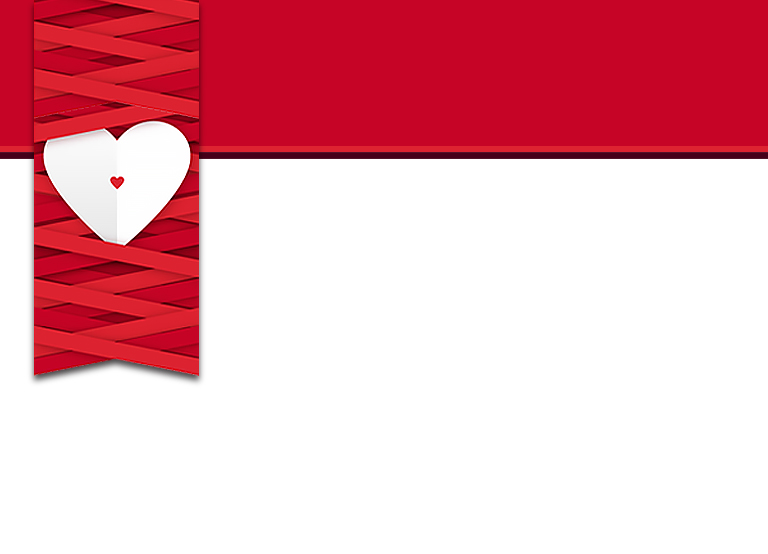 4. LE FOYER DOIT ÊTRE UN LIEU DE CONFIANCE, NON DE PEUR
« Quand je suis dans la crainte, En toi je me confie. Je me glorifierai en Dieu, en sa parole; Je me confie en Dieu, je ne crains rien. »  
Psaumes 56:3-4 (LSG)
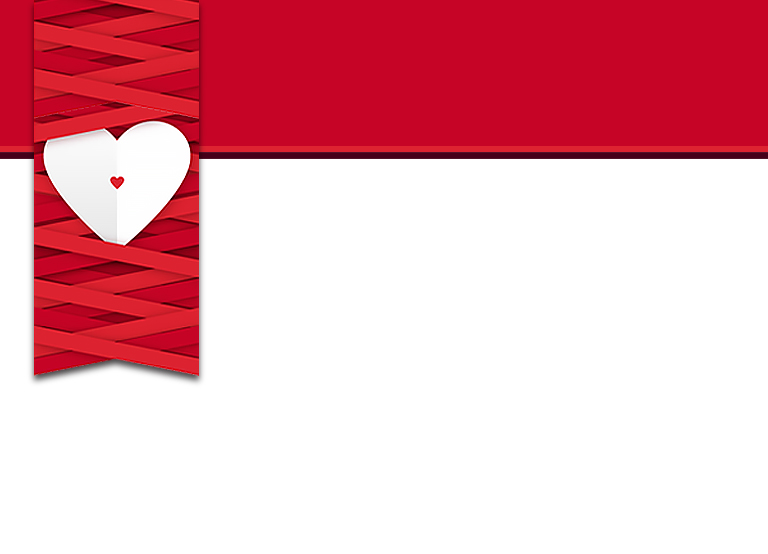 5. LES AGRESSEURS NE DOIVENT PAS ÊTRE TOLÉRÉS, MAIS ILS DEVRAIENT ÊTRE AIDÉS
« Ne vous conformez pas au siècle présent, mais soyez transformés par le renouvellement de l'intelligence, afin que vous discerniez quelle est la volonté de Dieu, ce qui est bon, agréable et parfait. » 
Romains 12:2 (LSG)
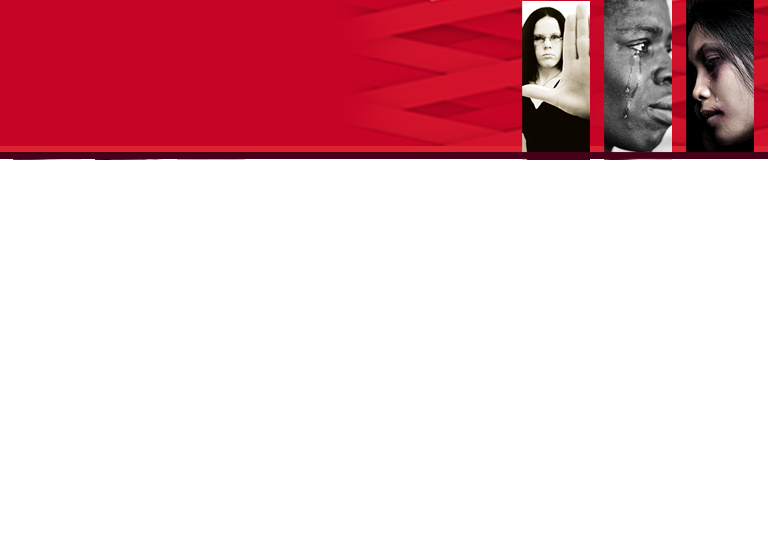 LES COMPORTEMENTS ABUSIFS PEUVENT ÊTRE RECONNUS EN SE POSANT CES QUESTIONS:
Puis-je traiter mon patron, un voisin ou un collègue de la même manière que je traite ma femme? 
Est-ce que je traite ma femme ou mes enfants de la même manière en public comme je le fais à la maison? 
Si quelqu'un traité ma fille, ma sœur, ou ma mère de la même façon que je traite ma femme, pourrais-je l’accepter?
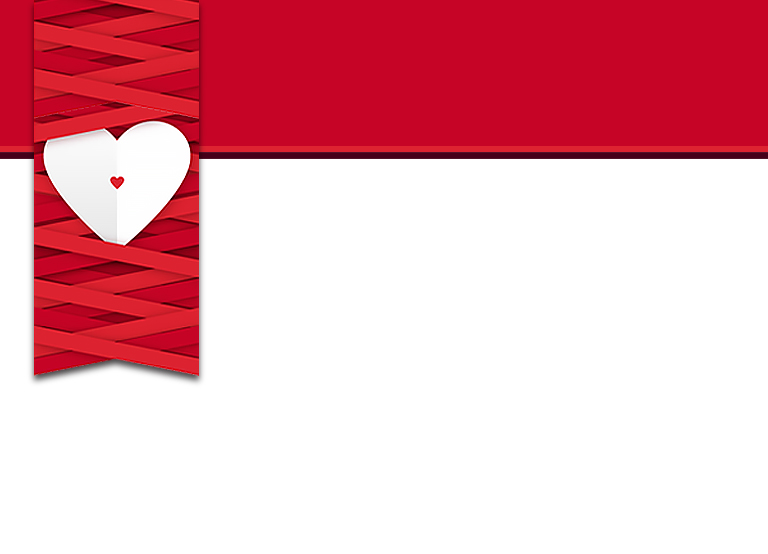 6. L'ÉGLISE DEVRAIT ÊTRE UN LIEU CONVIVIAL DE SOUTIEN ET DE COMPASSION
« Par amour fraternel, soyez pleins d'affection les uns pour les autres; par honneur, usez de prévenances réciproques. Ayez du zèle, et non de la paresse. Soyez fervents d'esprit. Servez le Seigneur. Réjouissez-vous en espérance. Soyez patients dans l'affliction. Persévérez dans la prière.
Pourvoyez aux besoins des saints. Exercez l'hospitalité. » 
Romains12:10-13 (LSG)
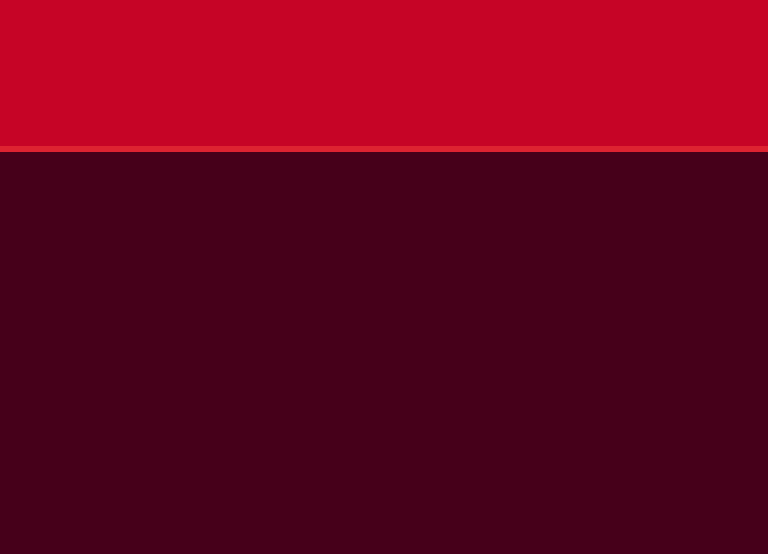 Pour les femmes et les enfants victimes de violence, le soutien des frères et sœurs de l'église, leur amour fraternel, est important pour la survie et la guérison.
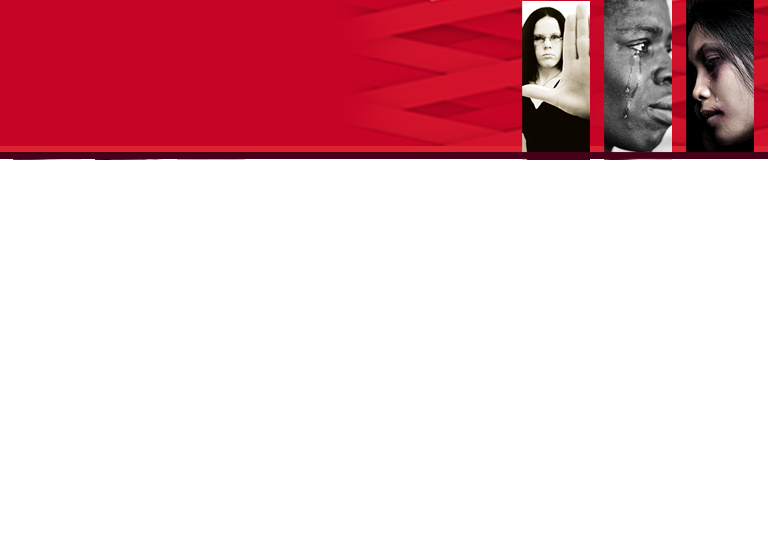 LES ÉGLISES PEUVENT DEVENIR ...
Des endroits où des individus engagés, dévoués et discrets sont disposés à écouter, encourager et aider les victimes de violence domestique. 
Le seul endroit où aller dans des endroits sans centres parrainés par des ONG ou des gouvernements. 
Une famille aimante, capable d'empathie de manière fiable avec ceux qui souffrent.
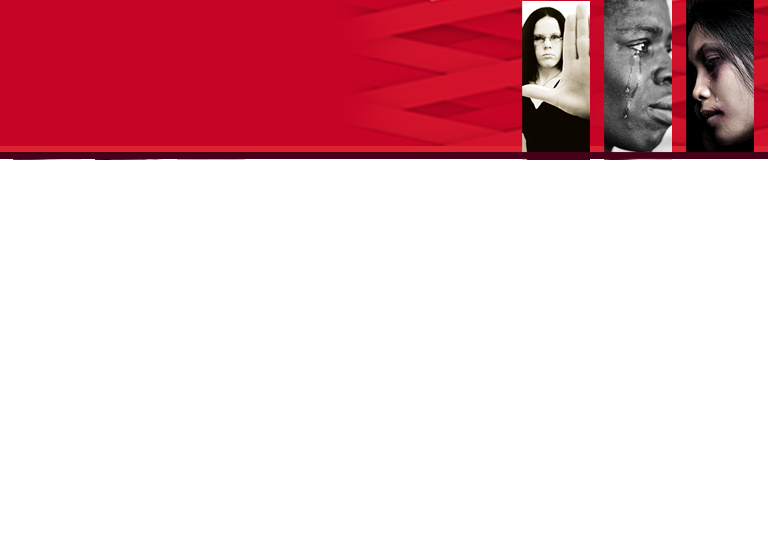 Un système de soutien de femme à femme, peut-être par l'intermédiaire  des bergères ou du Ministère de la  Femme.
Le cadre où le pasteur local peut fournir un soutien moral et servir de médiateur pour faire face à l'agresseur. 
Un endroit où des membres choisis entourent et soutiennent les femmes victimes de violence et les enfants qui peuvent parler, pleurer et prier dans un environnement sans menace, et sans jugement.
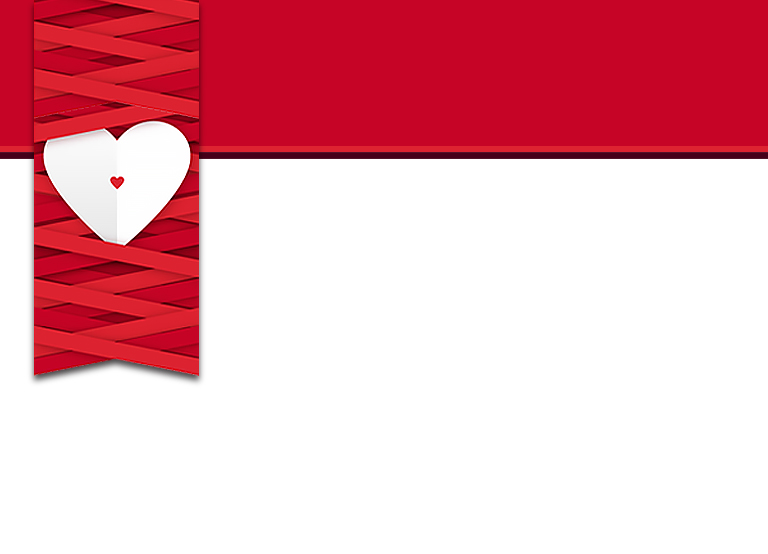 7.  LE SEIGNREUR EST LA RÉPONSE ULTIME
« Je suis le chemin, la vérité, et la vie. Nul ne vient au Père que par moi. » Jean 14:6 (LSG)
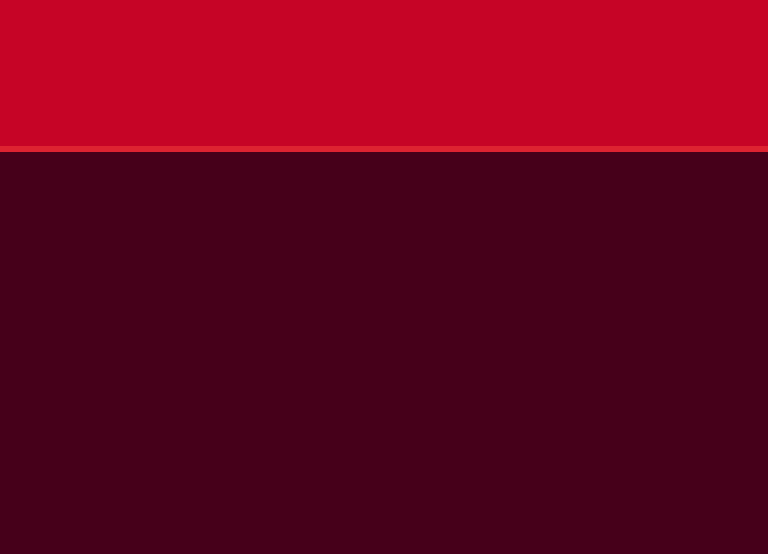 La famille élargie, y compris la famille de l'église, a également besoin de l'effusion de l'Esprit Saint pour devenir sensible, inébranlable, sage et bienveillante pour aimer, soutenir, et fournir de l'aide pratique et spirituelle nécessaire.